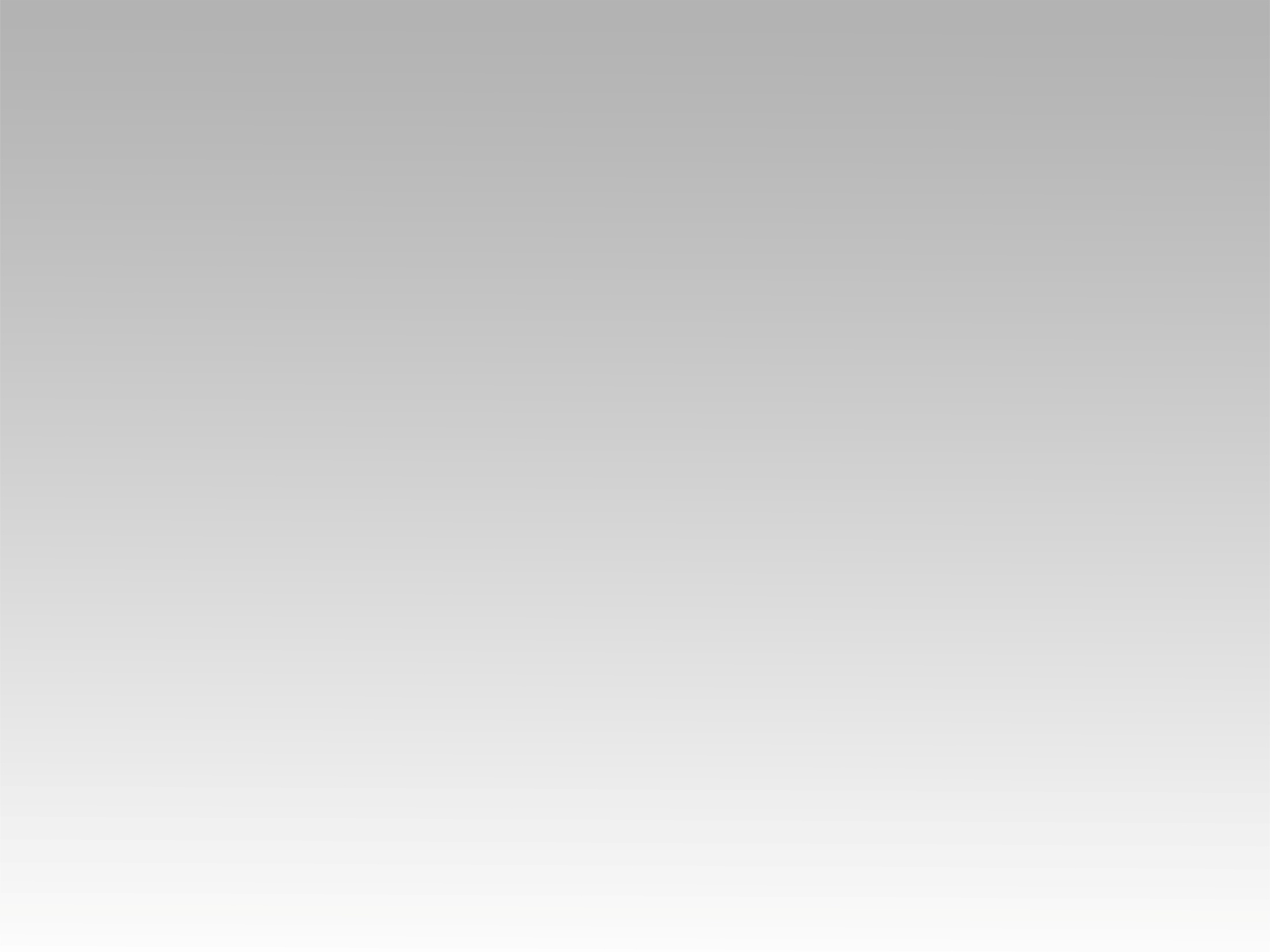 تـرنيــمة
يا ما أَعجبَ حُبَّ الفَادي
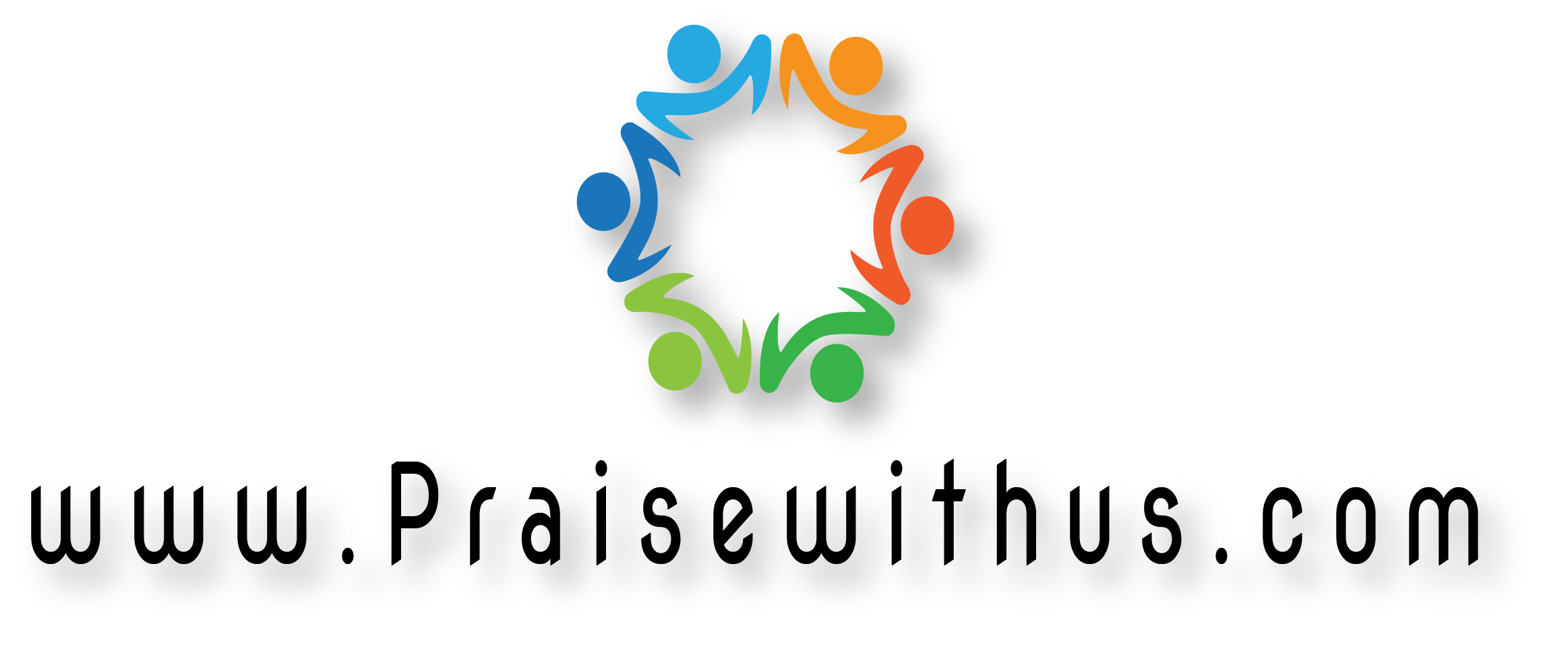 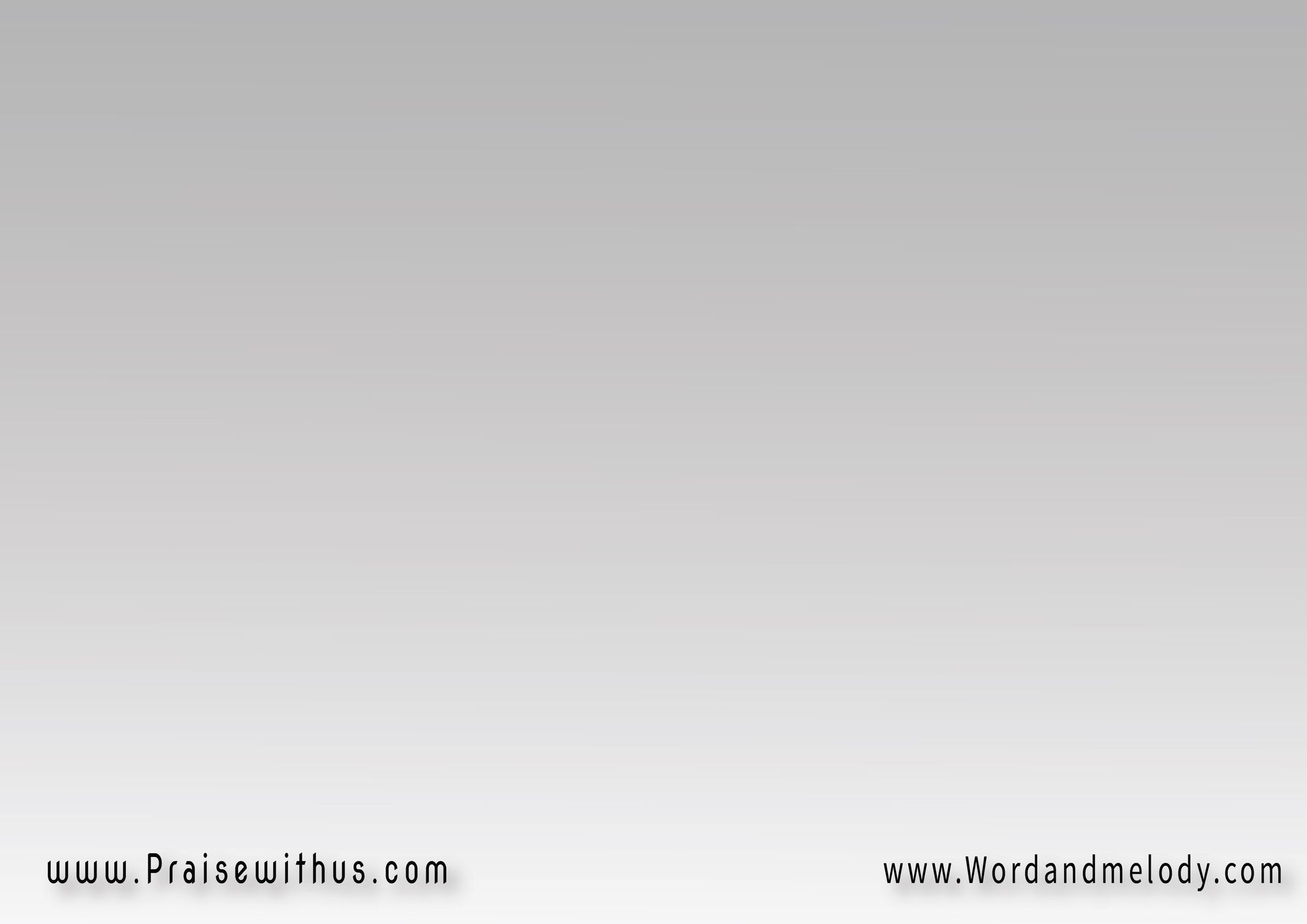 1-
يا ما أَعجبَ حُبَّ الفَادي
مَنْ قد صُلبَ مِن أجلي
ثُمَّ سَكَبَ الدَّمَ طَوعـاً
لِفِدا خَاطِىءٍ مِثلــي
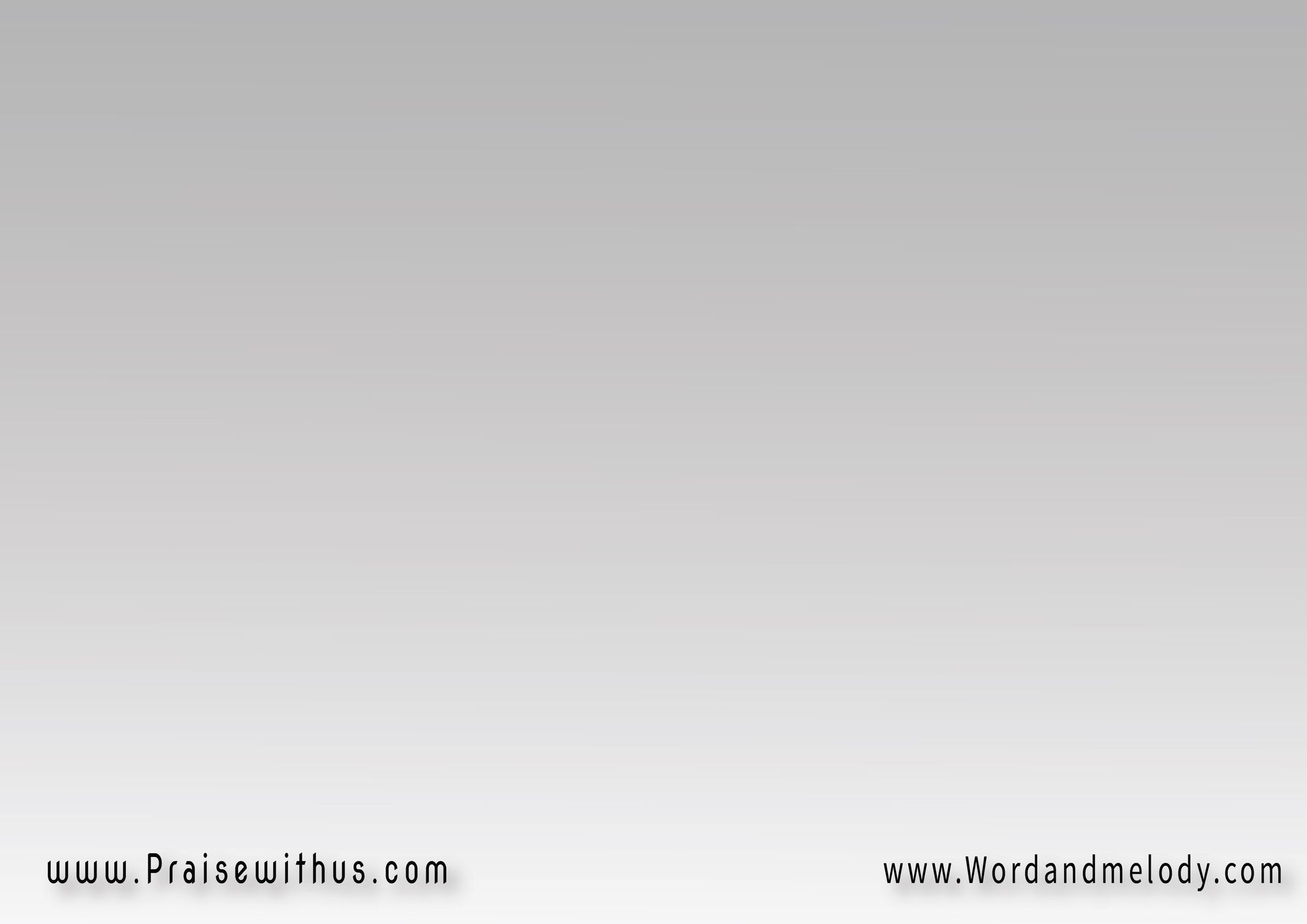 القرار:
عني سُمِّرَ بِالصَّليبْ 
وِمن أجْلِي مَاتَ الحَبيبْ
فَقَدْ سِيقَ كَشَاةْ مِن أجلي مَاتْ
عَنِّي سُمِّرَ بِالصَّلِيبْ
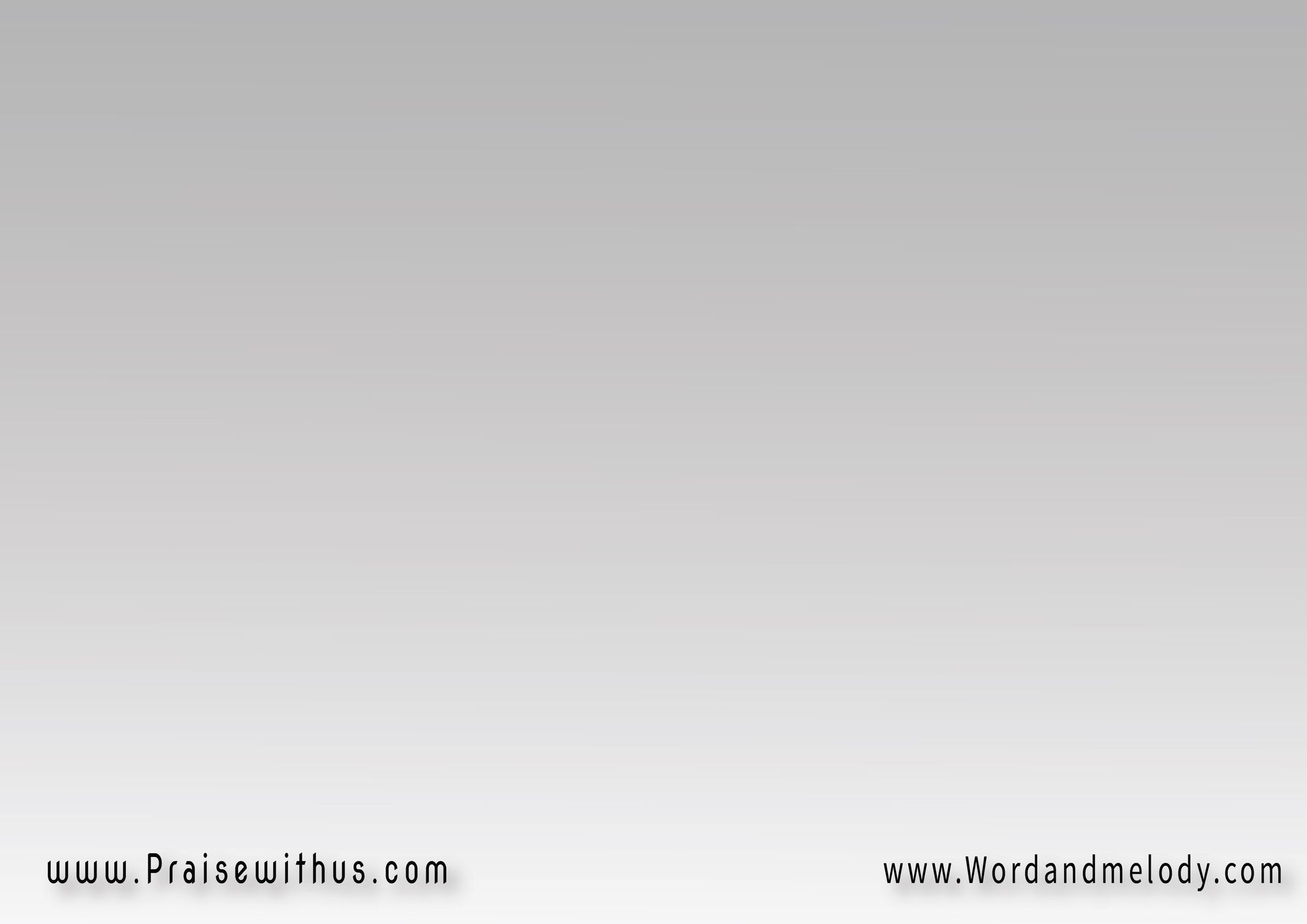 2-
ومَجرُوحٌ مِن أجلِ إثمي
ذَلكَ الفــــــادي الحَبيبْ
وبِجَلدتِهِ شُفِيــــــــتُ
يَا لَهُ مِن حُبٍّ عَجِيبْ
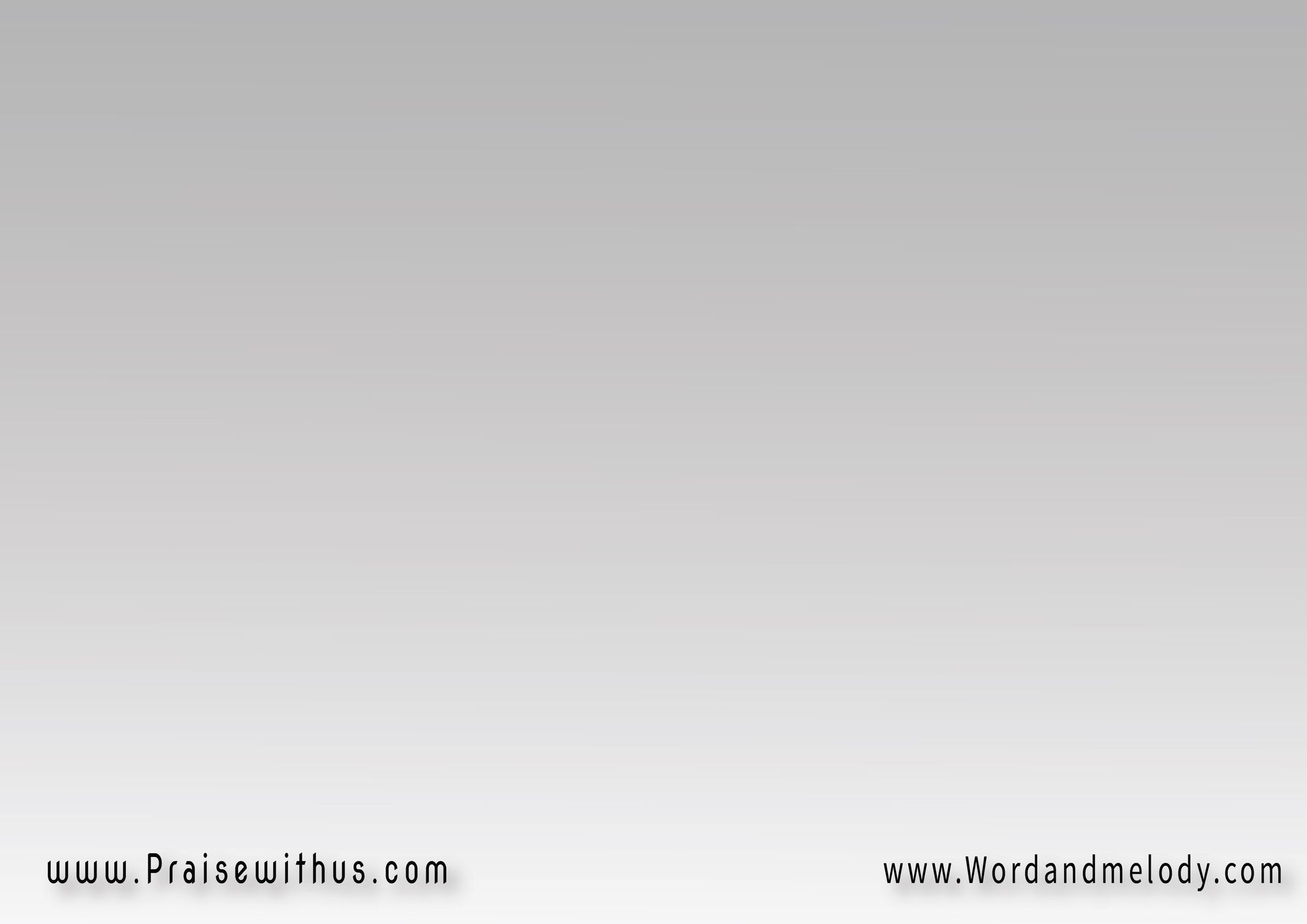 القرار:
عني سُمِّرَ بِالصَّليبْ 
وِمن أجْلِي مَاتَ الحَبيبْ
فَقَدْ سِيقَ كَشَاةْ مِن أجلي مَاتْ
عَنِّي سُمِّرَ بِالصَّلِيبْ
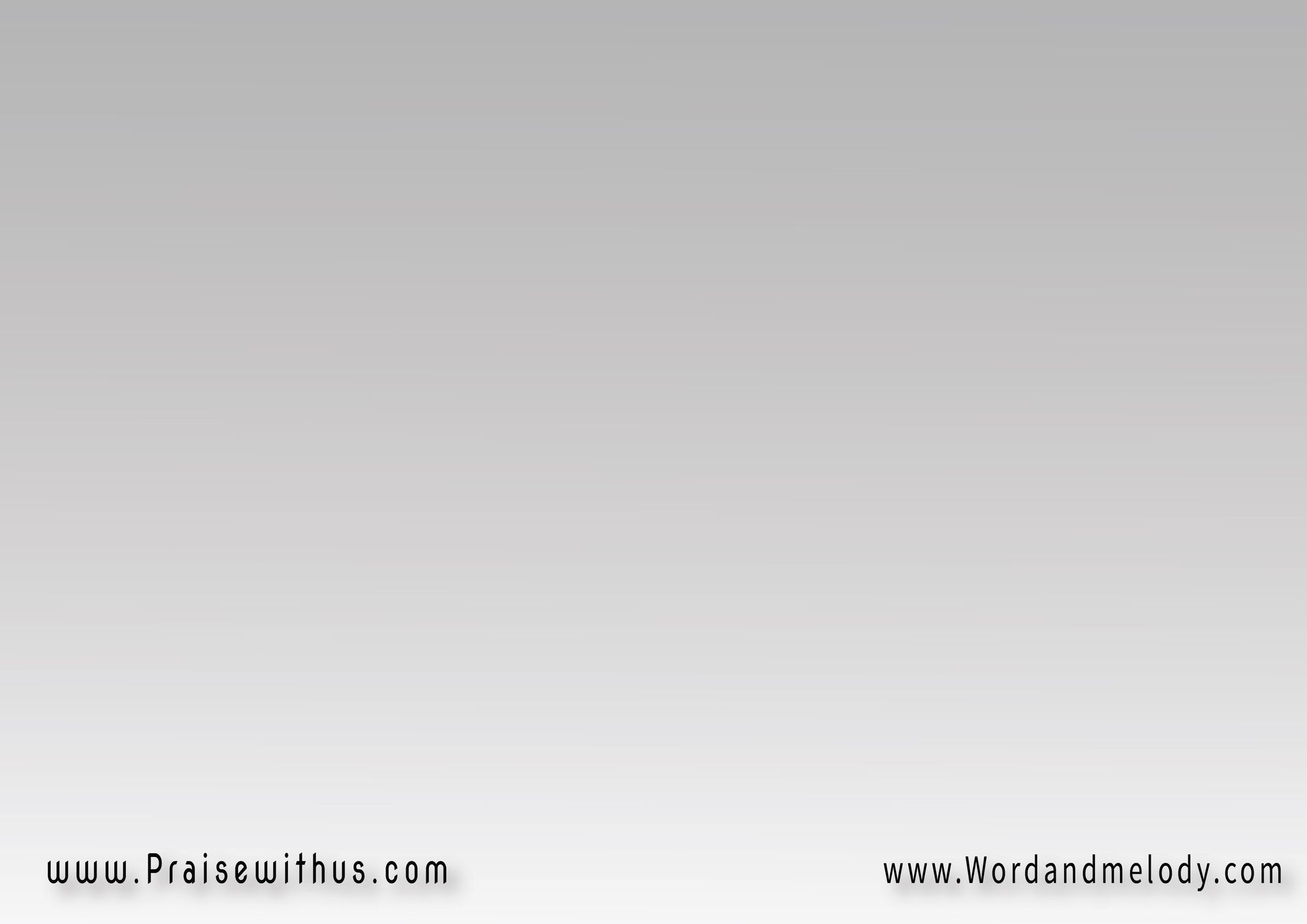 3-
هَكَذَا بَذَلَ دِماهُ
لِفدَانا مِنَ الآثامْ
وَمَضَى لِيُعِدَّ بَيتاً
فِيهِ نَحِيا على الدَّوِامْ
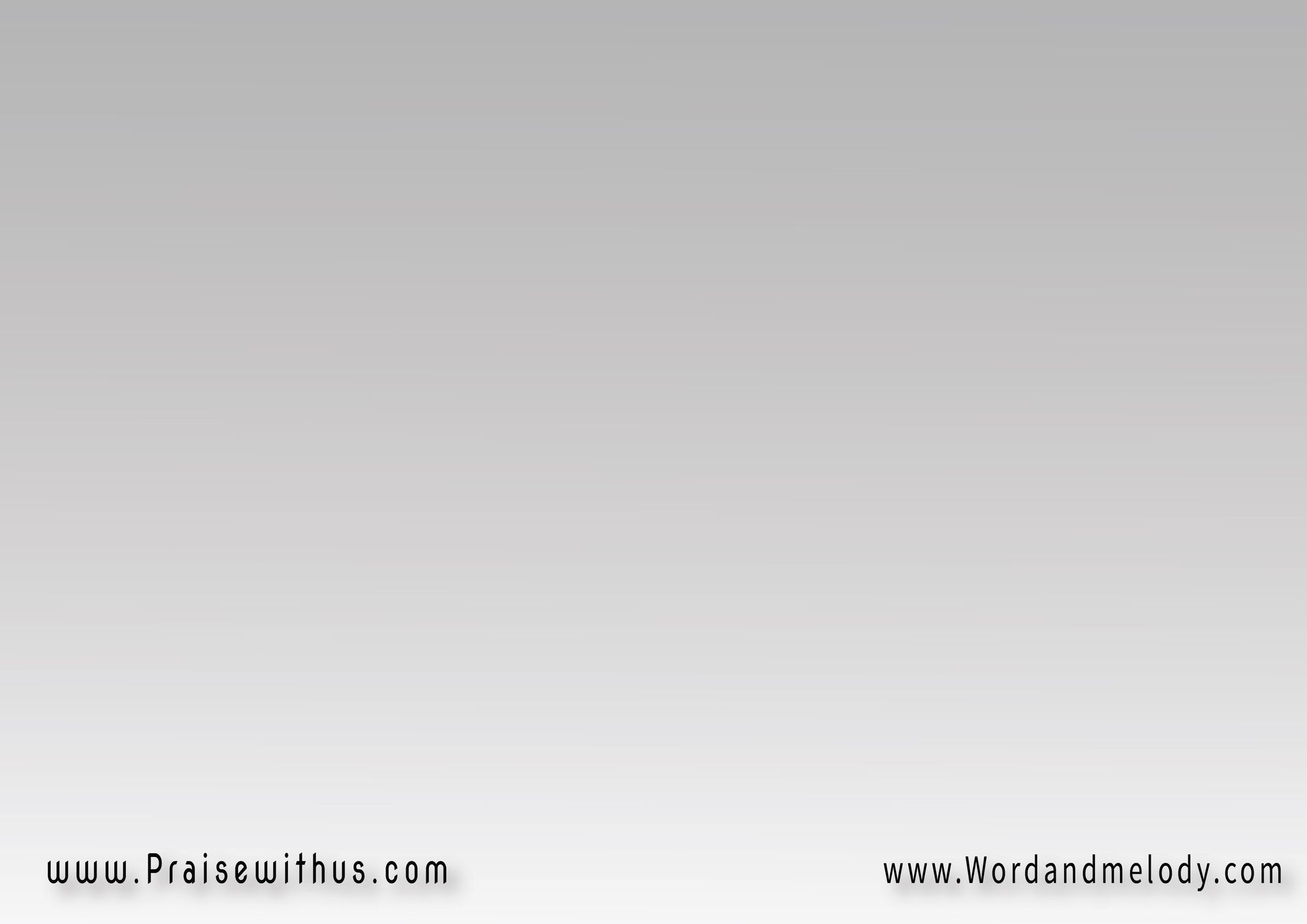 القرار:
عني سُمِّرَ بِالصَّليبْ 
وِمن أجْلِي مَاتَ الحَبيبْ
فَقَدْ سِيقَ كَشَاةْ مِن أجلي مَاتْ
عَنِّي سُمِّرَ بِالصَّلِيبْ
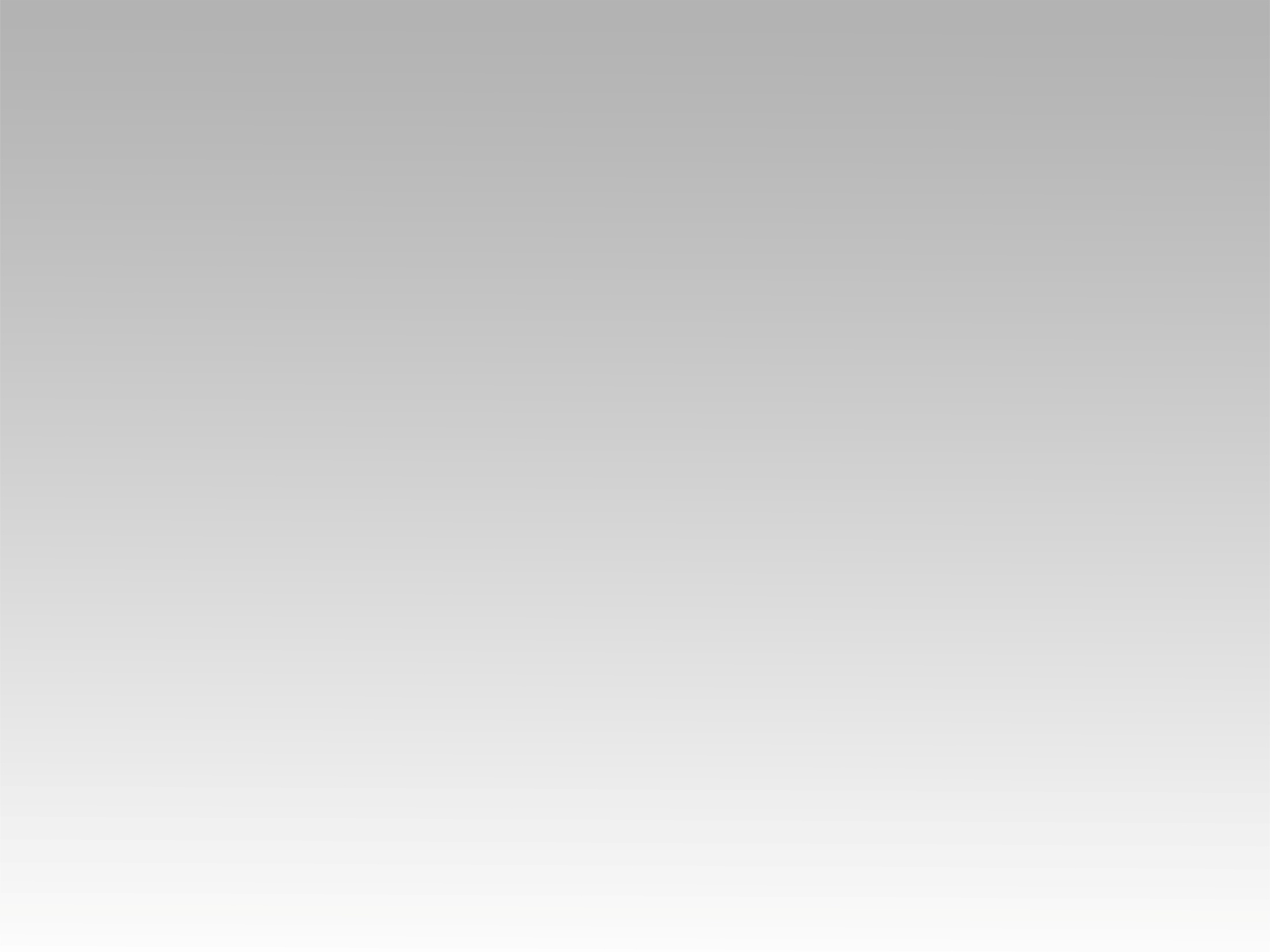 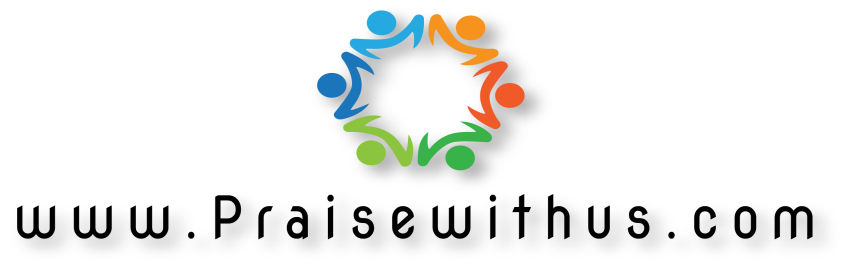